শুভেচ্ছা
শিক্ষক পরিচিতি
হাজেরা খাতুন 
প্রধান  শিক্ষক
কালিয়াগঞ্জ  সরকারি প্রাথমিক বিদ্যালয়
বিরল, দিনাজপুর
পাঠ পরিচিতি
শ্রেণি  -৫ম 
 বিষয়- বাংলা 
পাঠ –সুন্দর বনের প্রাণি 
পাঠ্যাংশ – বিশ্বে কোন কোন ......দেখা মেলে ।
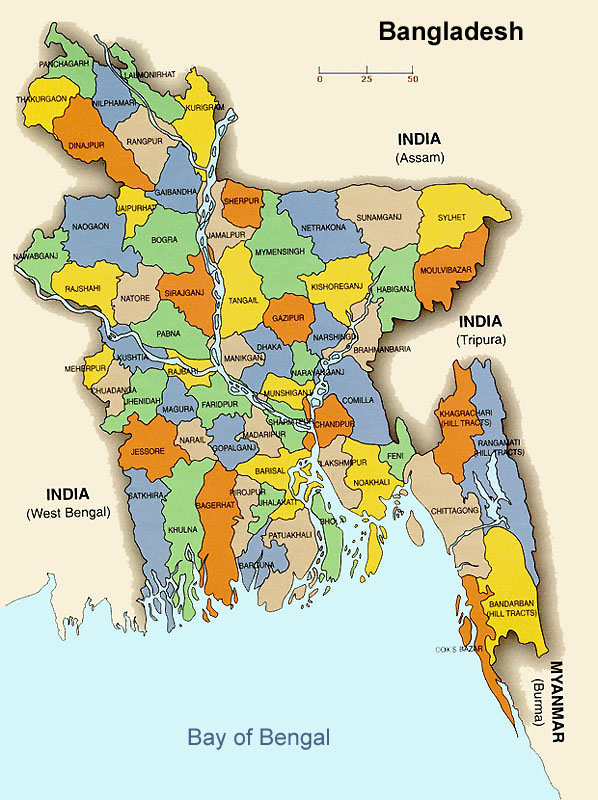 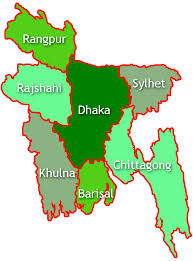 বাংলাদেশ
বরিশাল
খুলনা
সুন্দর বন
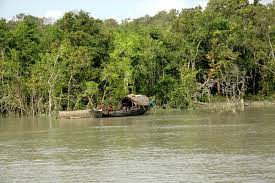 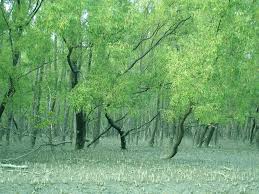 সুন্দর বনের প্রাণি
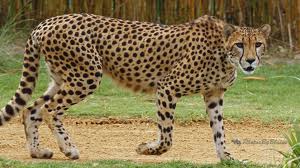 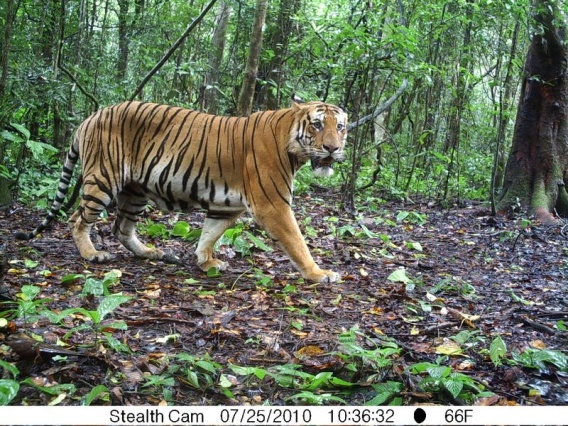 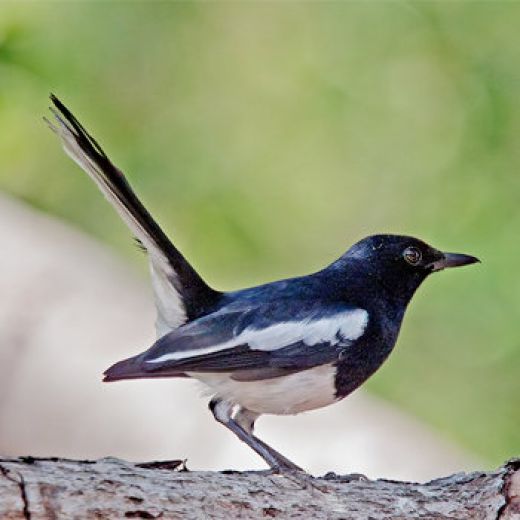 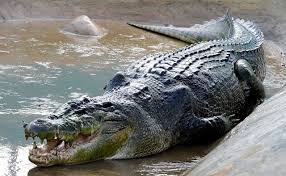 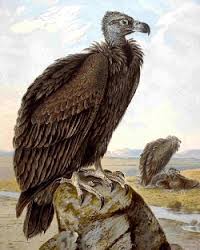 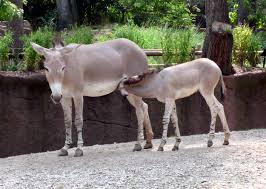 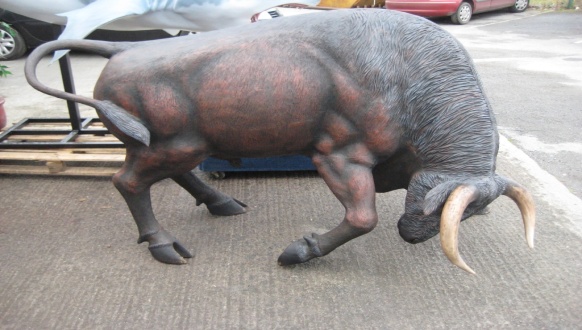 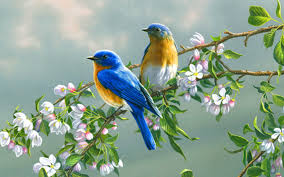 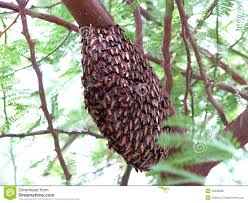 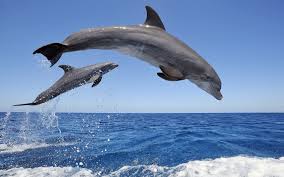 ষাঁড়
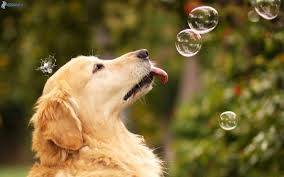 মৌমাছি
ডলফিন
পাখি
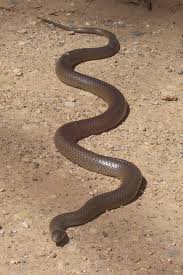 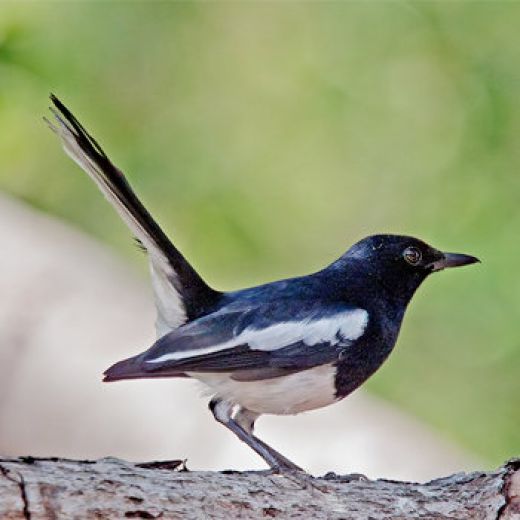 কুকুর
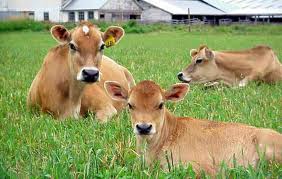 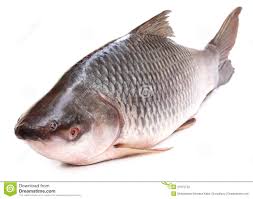 দোয়েল
মাছ
গোরু
সাপ
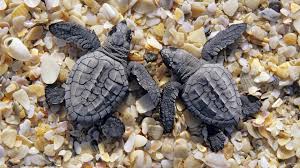 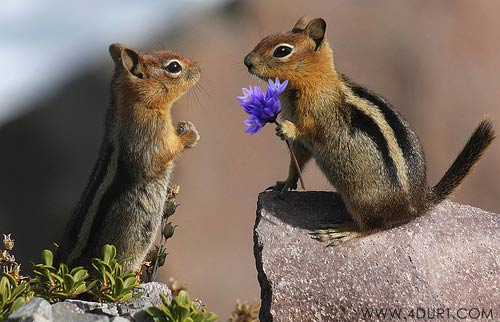 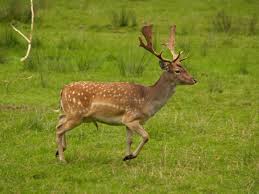 কচ্ছপ
হরিণ
কাঠ বিড়ালী
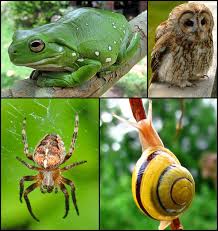 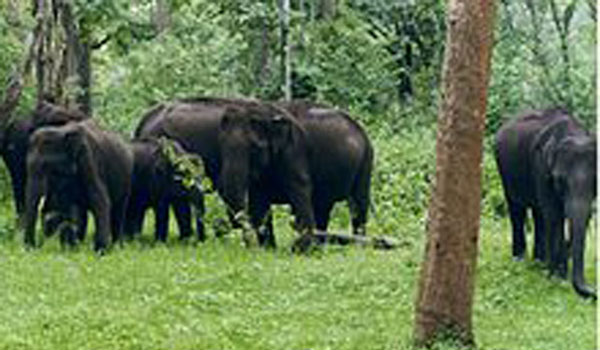 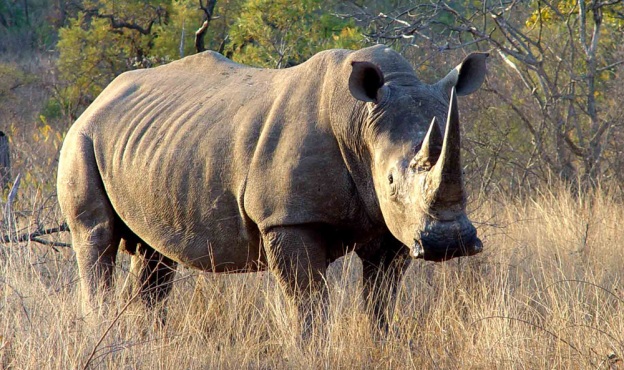 গন্ডার
হাতি
শিখন ফল
১। পাঠ্যাংশ প্রমিত উচ্চারণে পড়তে পারবে ।
২।যুক্ত বর্ণ ভেঙ্গে দেখাতে পারবে এবং নতুন শব্দ তৈরি করতে পারবে ।
৩। ছোট ছোট প্রশ্নের উত্তর লিখতে পারবে ।
এসো পাঠ্যাংশটি শুনি
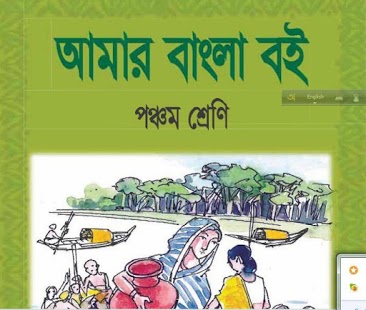 পাঠ্য বইয়ের  ১০,১১ পৃষ্ঠা পড়ে শোনাব
সুন্দর বনের বিলুপ্ত প্রাণি
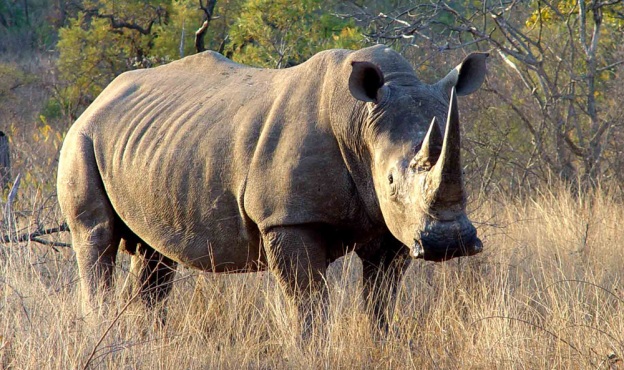 হাতি
গন্ডার
অন্যান্য দেশের প্রাণি
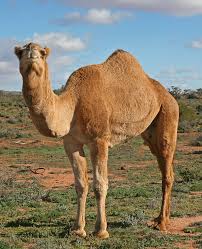 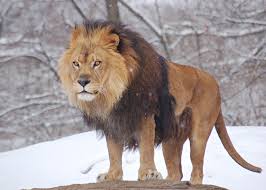 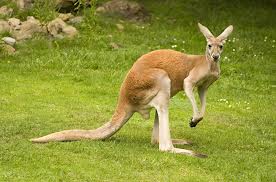 উট
অস্ট্রেলিয়া
আফ্রিকা
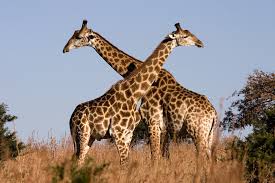 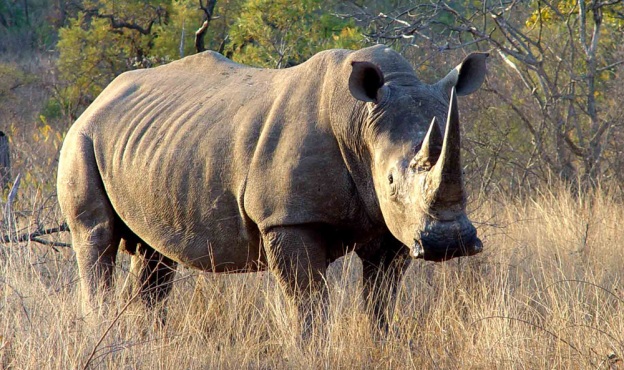 জিরাফ
আফ্রিকা
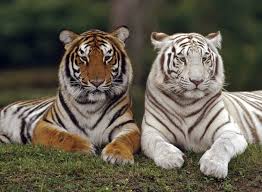 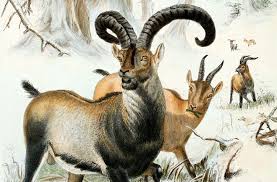 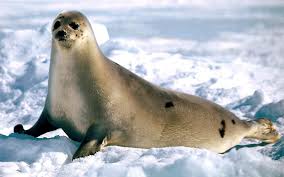 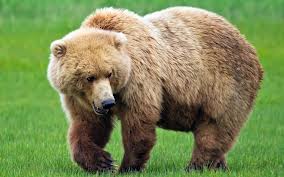 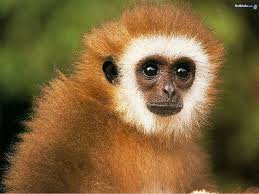 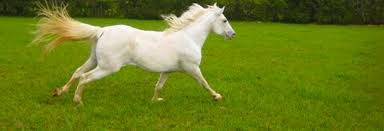 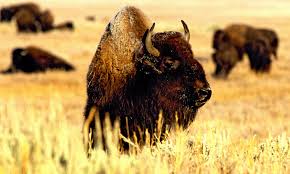 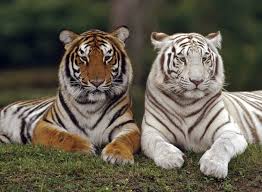 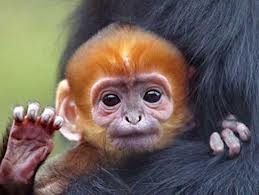 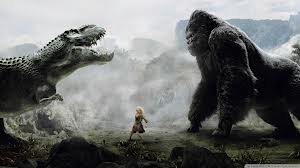 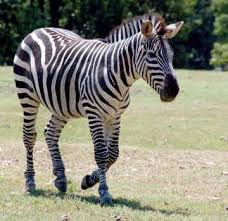 পাঠ্যাংটি নিরবে পড়
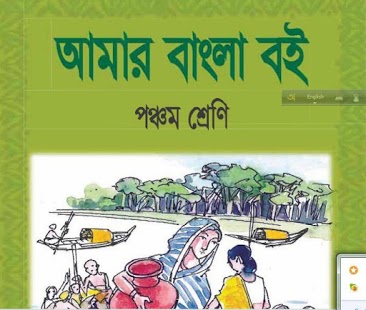 পাঠ্য বইয়ের  ১০,১১ পৃষ্ঠ্যা পড়
এবং কঠিন শব্দ বাছাই করে লিখ 
  যেমন ,অস্ট্রেলিয়া , স্মরণ ,ক্যাঙ্গারু,দক্ষ যথেষ্ট অঞ্চল, স্থানীয়,   ক্রমান্বয়ে
পাঠাংশটি নিরবে পড়
ক্যাঙ্গারু অস্ট্রেলিয়ায় বাস করে ।
 সুন্দর বন থেকে হাতি ,গন্ডার ,ওলবাঘ বিলুপ্ত হয়ে গেছে।
যুক্ত বর্ণ ভেঙ্গে দেখানো
স্ট্রে=স+ট+র ফলা+এ   
স্ম =স+ম   
ঙ্গা=ঙ+গ +আ
ক্ষ =ক+ষ
 ষ্ঠ=ষ+ঠ
ঞ্চ=ঞ+চ+ল
শ্চ=শ+চ
প্রমিত উচ্চারণে পাঠ যাচাই
কয়েকজন শিক্ষার্থীর পাঠ যাচাই করব
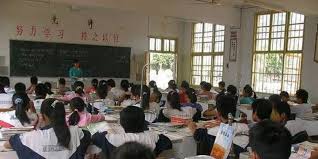 যুক্ত বর্ণ দিয়ে নতুন শব্দ তৈরি
স্ট= স্টার 
ক্ষ = ক্ষমা 
শ্চ =নিশ্চিত 
প্ত= সপ্তম 
 স্ম= স্মৃতি
হ্ন= অপরাহ্ন 
স্থ = স্থানীয়
দলীয় কাজ
শাপলা দলঃ সুন্দর বনের  স্থলে বাস কারি প্রাণিদের তালিকা তৈরি কর
গোলাপ দলঃ সুন্দর বনের পানিতে যে সকল প্রাণি বাস করে তাদের তালিকা কর। ।
মূল্যায়ণ
১। ক্ষ, স্ট, ঙ্গা, শ্চ,স্ম যুক্ত বর্ণ ভেঙ্গে দেখাও এবং বাক্যে প্রয়োগ দেখাও 
২,ক্যাঙ্গারু কথায় বাস করে ।
৩। সুন্দর বনের কোন কোন প্রাণি বিলুপ্ত হয়ে গেছে তা লিখ।
ধন্যবাদ